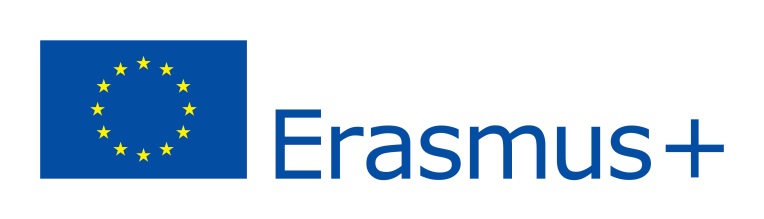 Let`s make music on in the classroom!
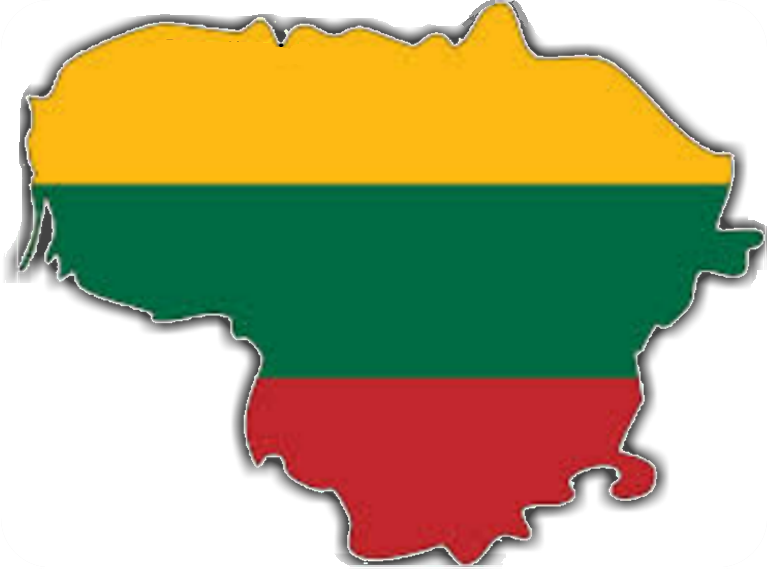 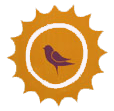 My school is in Lithuania
We are in Europe. Our neighbours are Latvia, Belarus, Poland and Russia
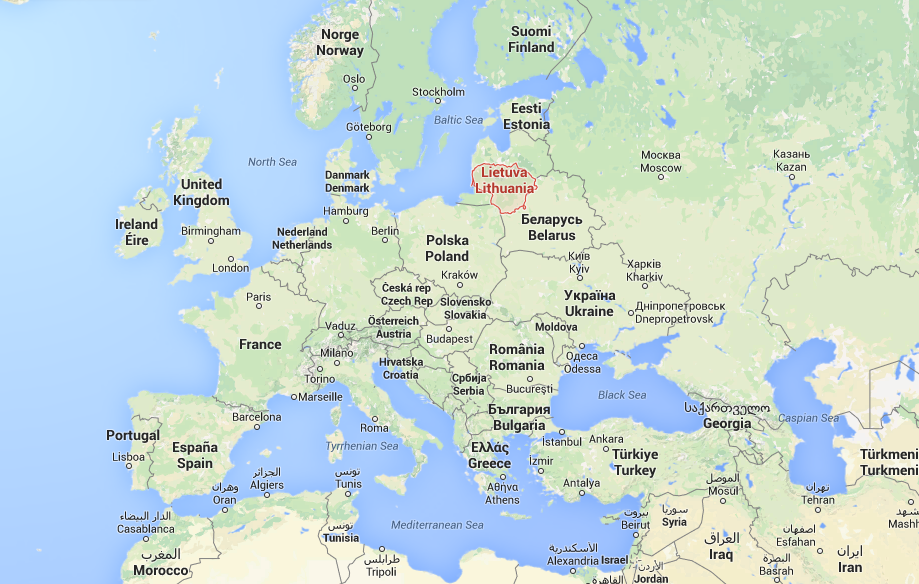 We study at Pavasaris Basic School
which creates a welcoming, safe and caring environment where everyone feels valued, supported and involved.
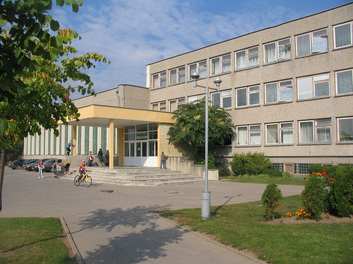 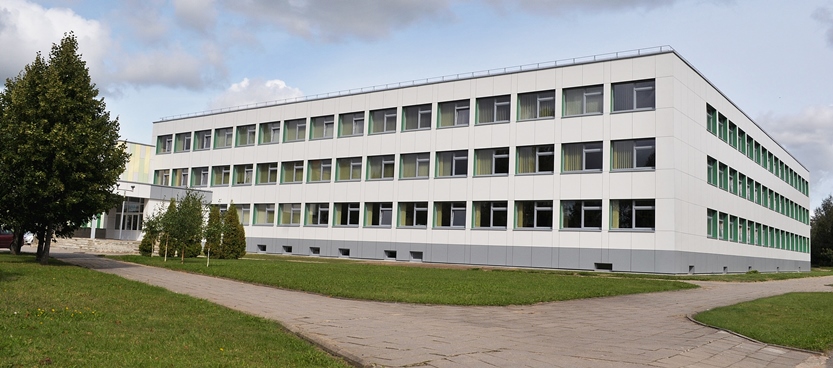 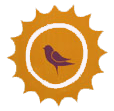 Our school in 2013
Our school now.
Last year we were celebrating our school`s 25th anniversary
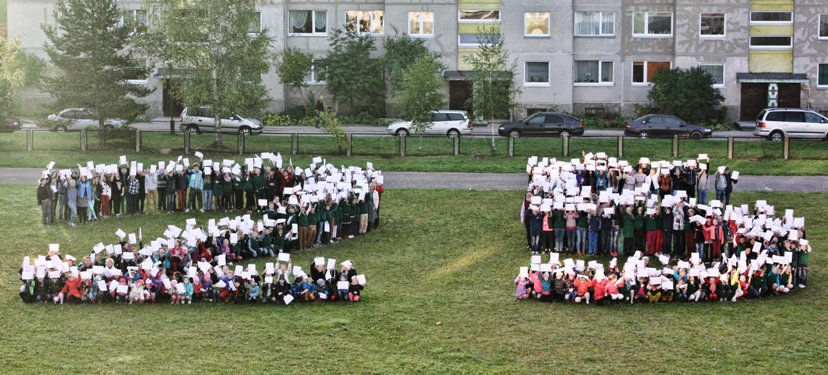 At the first of September we start our school year
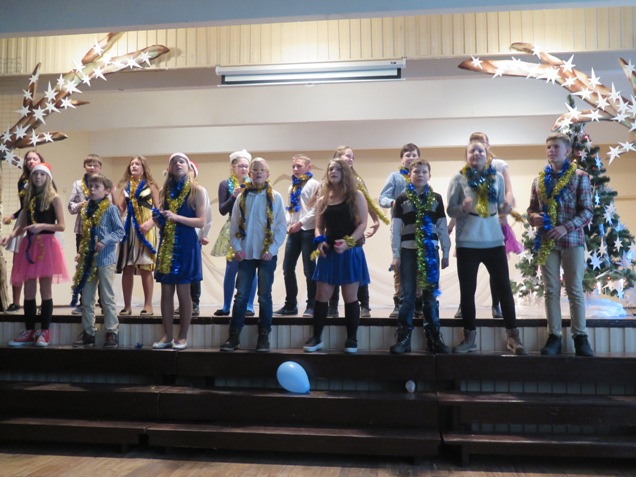 The school has nice and deep-rooted traditions. No school festival can be imagined without our young dancers and singers.
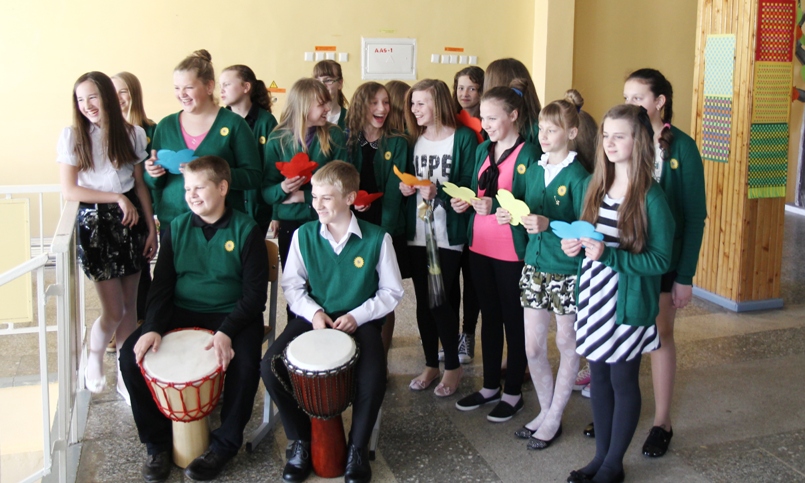 We celebrate lots of annual festivals
Christmas Charity Concert

The Green Song Contest
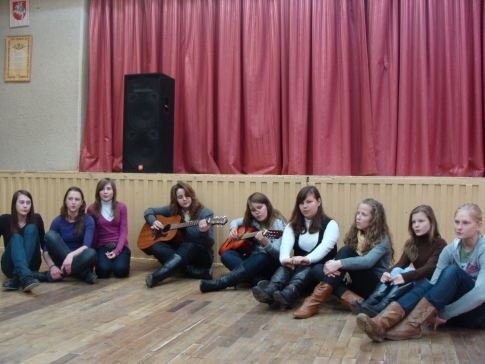 Every year we celebrate our country‘s Independence Day on 16th February
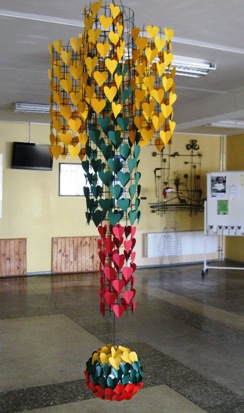 Participant
Do you use music in your classroom?
When do you use musical elements?
How often do you use the elements of music in the classroom? (1)
How often do you use the elements of music in the classroom? (2)
What are the advantages of using  music? (1)
What are the advantages of using  music? (2)
What are the advantages of using  music? (3)
What are the advantages of using  music? (4)
Does music help develop imagination and creativity?
How do you think does music help to concentrate?
What is the possibility of using musical expression?
Thank you for your attention!
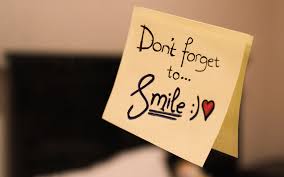